আজকের গণিত ক্লাসে সবাইকে স্বাগতম
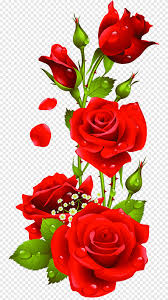 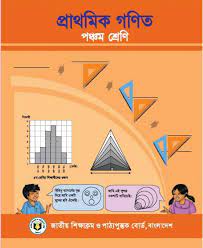 সম্পাদনায় ও 
উপস্থাপনায়:
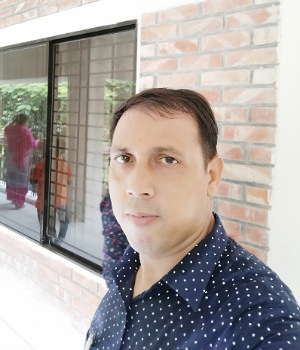 মোঃ শফিউর রহমান
সহকারি শিক্ষক 
বর্ডার গার্ড সরকারি প্রাথ: বিদ্যালয়
কালীকচ্ছ, সরাইল, ব্রাহ্মণবাড়িয়া
Gmail: shafiur33@gmail.com
মোবাইল নম্বর: ০১৭২৮৪৩৪৩৬৩
j
পাঠ পারিচিতি
শ্রেণিঃ ৫ম                               বিষয়ঃ গণিত
  পাঠঃ ভগ্নাংশ                              পাঠাংশঃ ভগ্নাংশের ধারণা।
শিখনফলঃ
ভগ্নাংশ কী তা বলতে পারবে।
ছবি দেখে ভগ্নাংশের ধারনা লাভ করে বলতে পারবে।
একটা কাগজ় কেটে ভগ্নাংশে রুপান্তর কারতে পারবে।
আস্ত কলা সমান দু’ভাগ করলে 
  হবে দুইয়ের এক,
একেই বলে ভগ্নাংশ 
ওরে সবাই দেখ। 

যোগ-বিয়োগ, গুণ-ভাগ
শিখতে অনেক মজা,
আজ শিখবো ভগ্নাংশ 
হবো গণিত-রাজা।।
ছড়া
১
২
৩
৪
অর্ধেক
অর্ধেক
একটি রুটিকে সামান ৫ ভাগে ভাগ করা হালো
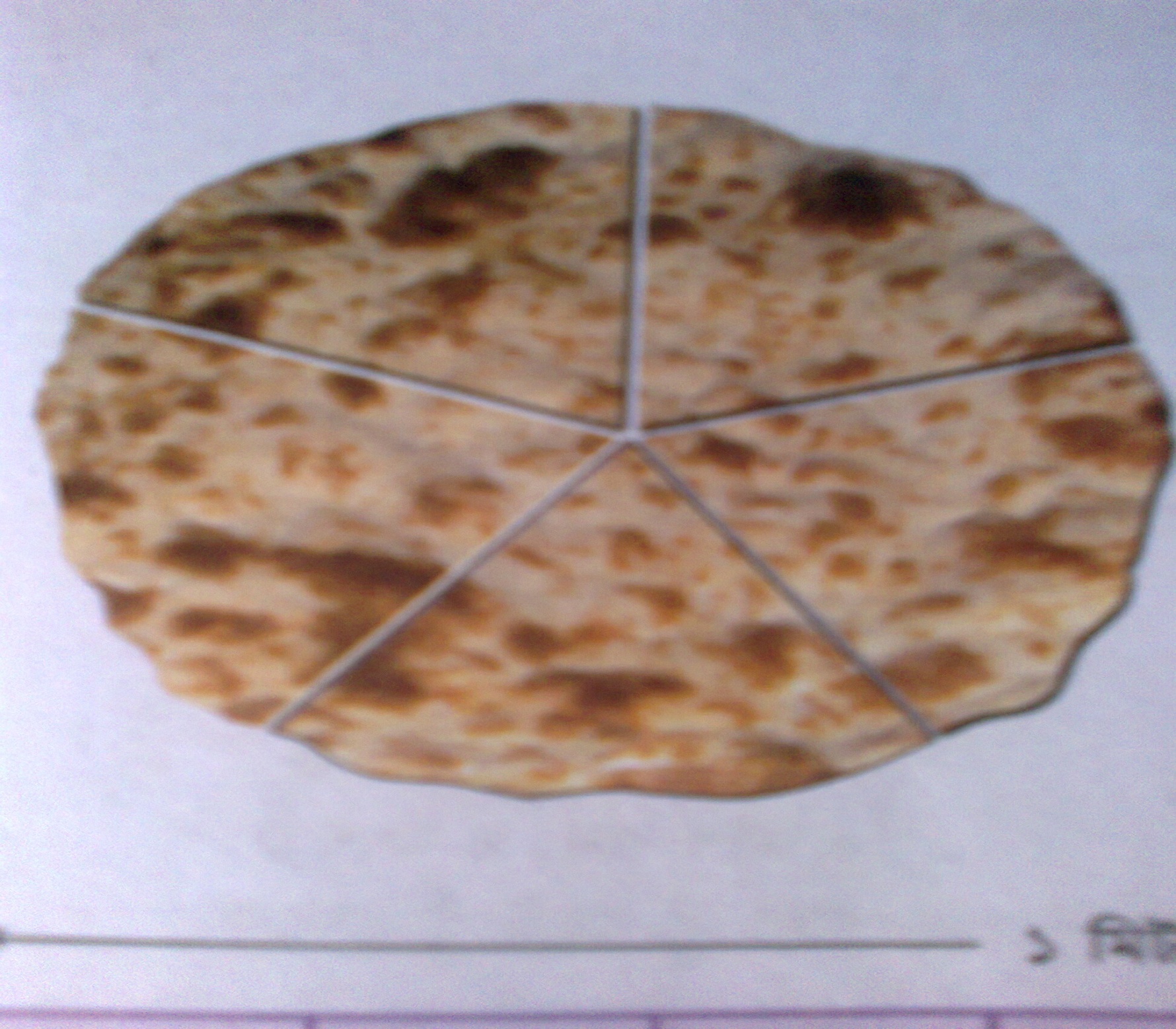 অংশ বা পুরো ১টি রুটি।
=
১
৫
৫
৫
৫
এক তৃতীয়াংশ
দুই তৃতীয়াংশ
ভগ্নাংশ
* ভগ্নাংশ কি ?
* ভগ্নাংশের ব্যবহারঃ
কোন বস্তু বা সংখ্যার পরিমাপের অংশ বর্ণনা  করতে ভগ্নাংশের ব্যবহার করা হয়।
কোন বস্তু বা সংখ্যার সমান খন্ডিতাংশ প্রকাশের মাধ্যমই ভগ্নাংশ।
হর ছোট
পৃষ্ঠা নং-61
প্রকৃত ভগ্নাংশঃ
২
লব ছোট
৩
৪
লব ছোট
৫
৫
লব ছোট
৭
চিত্রের কত অংশ রং করা হয়েছে?
হর ছোট
৩
১
১
১
চিত্রের মাধ্যমে প্রকৃত ভগ্নাংশগুলো দেখে নিই :-
৫
৪
3
৮
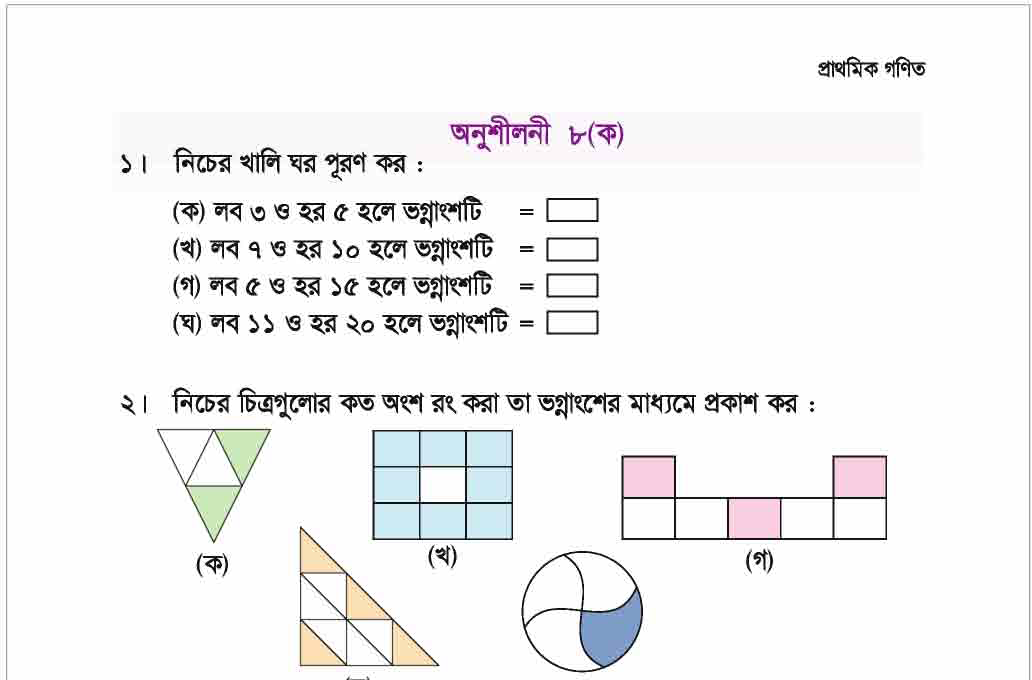 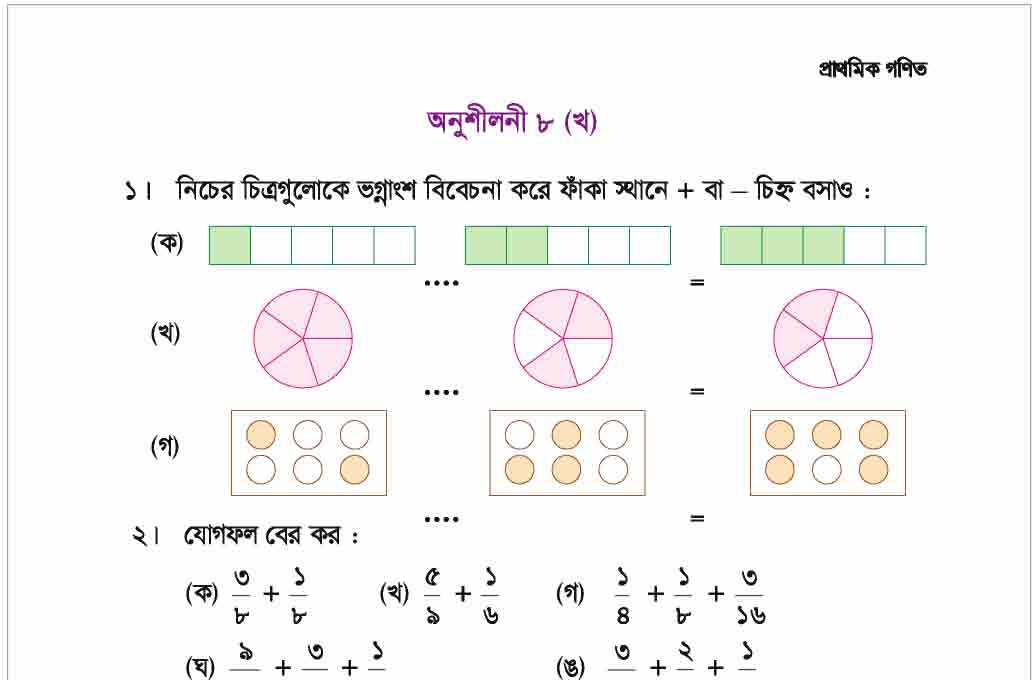 প্রকৃত, অপ্রকৃত, মিশ্র এবং এক এর সমান ভগ্নাংশ চিনে নিইঃ
১ এর চেয়ে ছোট ভগ্নাংশকে প্রকৃত ভগ্নাংশ বলে।
১ এর সমান বা ১ এর চেয়ে বড় ভগ্নাংশকে অপ্রকৃত ভগ্নাংশ বলে।
পূর্ণ সংখ্যার সাথে প্রকৃত ভগ্নাংশ যুক্ত হয়ে যে ভগ্নাংশ গঠিত হয় তাকে মিশ্র ভগ্নাংশ বলে।
।
মূল্যায়ন
দল-২
দল-১
বৃত্তের কত অংশ লাল ও কত অংশ সবুজ?
চিত্রটির কত অংশ কালো ও কত হলুদ?
চ
্ছ
জ
হর ছোট
দলগত কাজঃ  (৫ মিনিট)
নিচের চিত্রগুলোর কত অংশ রং করা তা ভগ্নাংশের মাধ্যমে প্রকাশ কর:
প্রকৃত, অপ্রকৃত, মিশ্র এবং এক এর সমান ভগ্নাংশ পৃথক কর।
বাড়ির কাজঃ
নিচের ভগ্নাংশগুলো চিত্রের সাহায্যে প্রকাশ করে আনবে।
৫
৫
৬
৭,
৯
১২,
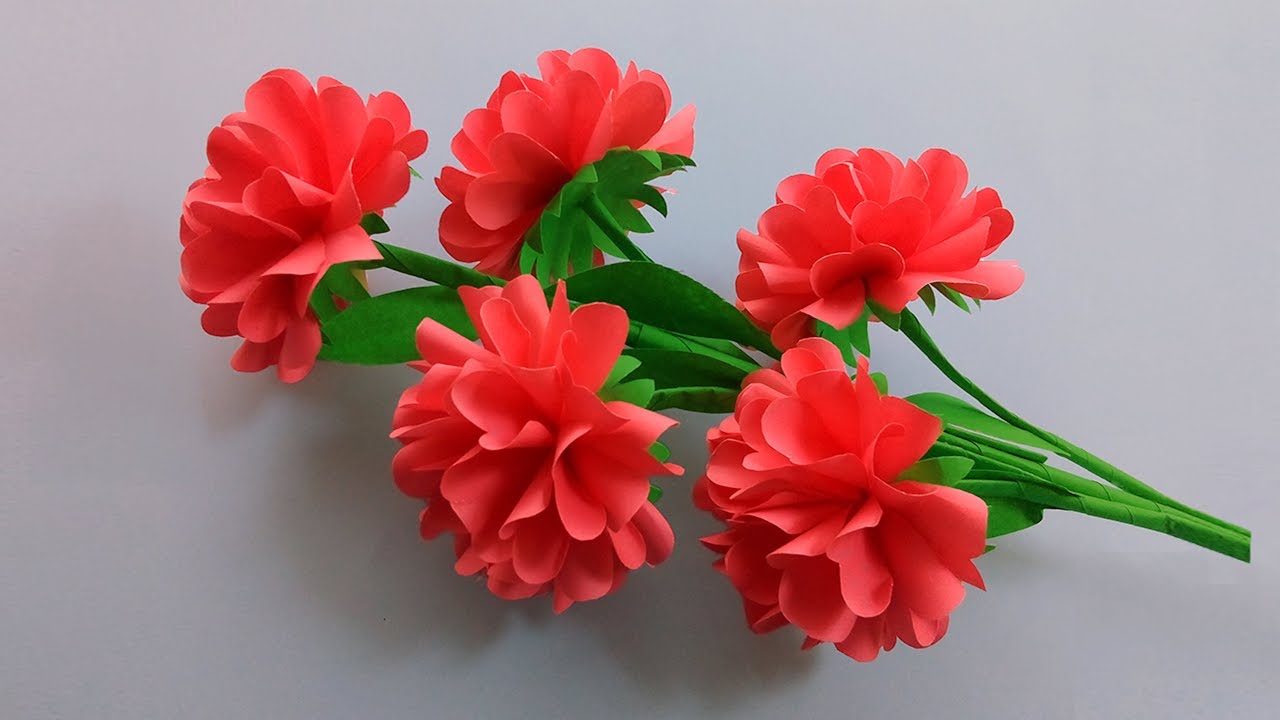 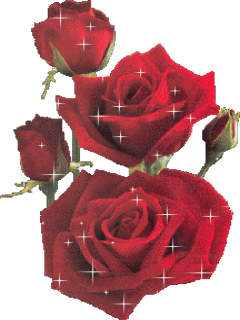 ধন্যবাদ